NISMA KOMBETARE PER REFERENDUMIN NE R.SH
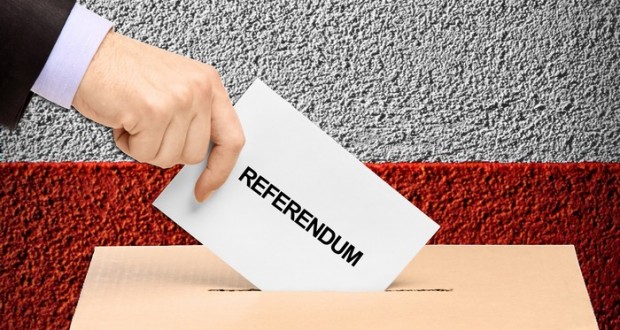 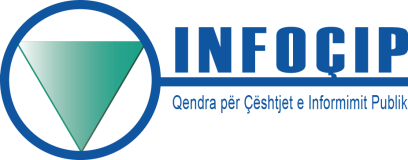 PREZANTIMI I PROJEKTLIGJIT
Ruso' "liria ishte e mundur vetëm nëse populli mund të ushtrojë sovranitetin në mënyrë direkte duke hartuar ligje". 

Ky parim illuminist gjen shprehjen e vet aktuale në nenin 2 te Kushtetutes :“Populli e ushtron sovranitetin përmes përfaqësuesve të tij ose drejtpërsëdrejti”.

20 vjet pas miratimit te Kushtetutes, Shqipëria ende nuk ka një ligj të veçantë për referendumet, përveçse disa dispozitat në Kodin Zgjedhor të cilat më shumë i kanë penguar se sa i kanë mundësuar iniciativat referendare .
PREZANTIMI I PROJEKTLIGJIT
Ka një shqetësim në rritje sot në Shqipëri, teksa kanë kaluar 28 vjet nga përmbysja e sitemit ideologjik komunist, se nje pakice po merr sërish vendime në emër të shumicës. 

Projekligji integral per referendumet, hartuar nga grupimet me ne ze te shoqerise civile synon ti jape pergjigje ketij shqetesimi.
PREZANTIMI I PROJEKTLIGJIT
E drejta për referendum garantohet nga Kushtetuta e Republikës së Shqipërisë si formë e ushtrimit të dretpërdrejtë të vendimarrjes demokratike. 
Sipas nenit 2. pika 2 të Kushtetutës "Populli e ushtron sovranitetin nëpërmjet përfaqësuesve të tij ose drejtpërsëdrejti". 
Ne nenin 150, paragrafi 3, Kushtetetuta përcakton se: "Parimet dhe procedurat për zhvillimin e referendumit, si dhe vlefshmëria e tij parashikohen me ligj".
PREZANTIMI I PROJEKTLIGJIT
Në vitin 2015, pas pa-mundesimit të përpjekjeve të shoqërisë civile për një referendum për çështjen e importit të mbetjeve urbane, u bë e qartë se mbajtja e referendumeve nuk ishte thjesht një çështje vullneti politik apo qeveritar, por mbi të gjitha ishte një pamundësi ligjore.
PREZANTIMI I PROJEKTLIGJIT
Drafti i hartuar identifikon dhe klasifikon referendumet ne disa tipologji.

Draftimi ka SYNUAR të mundësoje nismat referendare nga poshtë-lart, por edhe për të organizuar më mirë sipas tipologjive nismat referendare që burojnë nga lart-poshte, direkt nga Kuvendi apo nga Këshilli i Ministrave, e po njesoj dhe ne nivel vendor..
PREZANTIMI I PROJEKTLIGJIT
Dy kategorite kryesore:
REFERENDUM I PERGJITHSHEM
REFERENDUM  VENDOR

Dy tipologji kryesore:
REFERENDUME NGA LART-POSHTE
REFERENDUME NGA POSHTE-LART
(shpjegim narrativ)
REFERENDUM I PERGJITHSHEM(nga lart-poshte)
4. “Referendum kushtetues i drejtpërdrejtë” – është referendumi i cili thirret nga Kuvendi për çështje që lidhen me amendimin e Kushtetutës, kur vetë Kuvendi nuk shprehet paraprakisht me votë apo nuk ka dakortësi politike për projekt-amendamentet kushtetuese të paraqitura për vendimarrje. 

5. “Referendum kushtetues ratifikues” - është referendum i cili thirret nga Kuvendi për cështje që lidhen me amendimin e Kushtetutës, kur vetë Kuvendi ka votuar më parë dhe ka miratuar ligji për amendimin kushtuese, por të cilin kërkon ta ratifikojë më votë popullore direkte, për të siguruar një konsensus sa më të gjerë, pa paragjykuar votën pro apo kundër ligjit tashmë të miratuar. Ligj i Kuvendit për amendimin e Kushtetutës që kalon më pas në referendum ratifikues merr fuqi juridike vetëm pasi konfirmohet rezultati referendar pro tij.
REFERENDUM I PERGJITHSHEM(nga lart-poshte)
“Referendumi i përgjithshëm konsultativ” mbahet për një çështje legjislative të rëndësisë së veçantë, për të cilën Kuvendi ose Këshilli i Ministrave, në tagrin e institucionit që ka nismën ligjvënëse, gjykon se vullneti vendimarrës është i pamjaftueshëm për t’i dhënë legjitimitetin e synuar një projekligji të caktuar apo kur vetë Kuvendi nuk arrin dot në vendimarrje për këtë çështje me mekanizmat që disponon për shkak të qëndrimeve të papajtueshme të grupeve vendimarrëse.
REFERENDUM I PERGJITHSHEM(nga lart-poshte)
“Referendum LEGJISLATIV” – quhet referendumi që mbahet për një çështje të rëndësisë së veçantë, kur vetë Kuvendi nuk arrin dot në vendimarrje për këtë çështje me mekanizmat që disponon dhe/ose për shkak të qëndrimeve të papajtueshme të grupeve vendimarrëse të cilat mund ta dobësonin legjitimitetin e vendimarrjes së tij për këtë cështje të rëndësisë së veçantë.
REFERENDUM I PERGJITHSHEM(nga poshte-lart)
“Referendum shfuqizues” – është procesi që mundëson zbatimin e të drejës kushtetuese që gëzojnë 50000 shtetas me të drejtë vote për shfuqizimin e një ligji. 

“Referendumi i thjeshte” - Referendum përgjithshëm i thirrur nga poshte-lart, nëpërmjet 50 mijë shtetasve me të drejtë vote për një çështje të rëndësisë së veçantë, (çështje të të drejtave të njeriut, të drejtave civile dhe politike, të mirë-përdorimit të burimeve ujore dhe pasurive natyrore, çështje mjedisore, çështje të shëndetit publik, të kujdesit riprodhues të njëriut [psh aborti. etj] dhe çështje të etikës [psh.si ilustrim, eutanazia] )
REFERENDUMI  VENDOR
“Referendum vendor” – është shprehje e vetqeverisjes vendore, për çështje që kanë rëndësi për komunitetin të cilat janë nën juridiksionin dhe autoritetin vendimarrës të njësive të qeverisjes vendore.
REFERENDUMI  VENDOR
Cështjet për të cilat mund të kërkohet referendum 


1. Qeverisja në njësitë e qeverisjes vendore ushtrohet edhe përmes referendumeve vendore, si formë dhe shprehje e demokracisë së drejtpërdrejtë. 
2. Në referendumin vendor, banorët në juridiksionin e një apo më shumë njësive të qeverisjes vendore shprehin me votim, vullnetin e tyre për: 
a) shpërndarjen e parakohshme të organit përfaqësues vendimarrës të njësisë të qeverisjes vendore; 
b) shkarkimin e kryetarit te bashkisë; 
c) riorganizimin e ndarjes administrativo-territoriale me ose pa ndryshim kufijsh të njësive të qeverisje vendore [kerkohen inpute nga specialistet/partneret] 
ç) mënyrën e zgjidhjes së çështjeve të një rëndësie të veçantë që prekin njesite e qeverisjes vendore, të cilat përfshihen brenda kufijve, detyrave dhe kompetencave të organit përfaqësues vendimarres të kësaj njësie; 
d) vetëtaksimi i banorëve për qëllime publike, brenda kufijve të detyrave dhe kompetencave të organeve të njësive të qeverisjes vendore . 
dh) çështje të tjera thelbësore, që iu referohen lidhjeve me natyrë shoqërore, ekonomike, apo kulturore që formojnë këtë njësi të qeverisjes vendore;
RISITE E PRJEKT-LIGJIT
Një nga risitë thelbësore të këtij projektligji është është heqja e barës financiare të organizimit të referendumeve grupeve nismëtare dhe kalimi i kësaj barre në buxhetin e instutucioneve publike. parashikimet e deritanishme ngarkonin me barrë financiare grupin nismëtar të referendumit, të cilët duhet të përballonin me shpenzimet e tyre mbledhjen e firmave dhe fushatën referendare.
RISITE E PRJEKT-LIGJIT
Një tjetër risi e këtij ligji është referendimi i thjeshtë i thirrur nga 50 mijë zgjedhës për qëllime vete-taksimi. 

PER MOMENTIN KJO ESHTE PARASHIKUAR VETEM NE NIVEL VENDOR, POR MUDN TE JETE ME ANALOGJI E APLIKUESHME DHE NE NIVEL QENDROR
RISITE E PRJEKT-LIGJIT
Një tjetër risi e projekt-ligjit për referendumet është e drejta e votës që i njihet cdo shtetasi, brenda apo jashtë kufijve. Çdo shtetas shqiptar, brenda apo jashtë vendit, me të drejtë vote, që plotëson kushtet për të qenë zgjedhës, ka të drejtë të marrë pjesë në referendum. 

Shteti, përmes institucioneve dhe financave publike, garanton që shtetasit shqiptarë në referendum të shprehin vullnetin e tyre në mënyrë të drejpërdrejtë, me votim të lirë e të fshehtë. Kjo është një pasqyrim i drejtpërdrejtë i përcaktimeve kushtetuese që përmban neni 8 i saj, paragrafi 2, sipas të cilit "Republika e Shqipërisë mbron të drejtat e shtetasve shqiptarë me banim të përkohshëm ose të përhershëm jashtë kufijve të vet".
RISITE E PRJEKT-LIGJIT
Një tjetër risi e këtij projektligji është dhe nëshkrimi elektronik, i parashikuar në nenin 24 të projektligjit. 

Nënshkrimet mund të mblidhen edhe në rrugë elektronike, online përmes portalit që mundësohet për këtë qëllim sipas përcaktimeve që bën Grupi Nismëtar/Komiteti Përfaqësues i referendumit, në përputhje me standartet e pranuara për nënshkrimin elektronik dhe ofruesit e këtij shërbimi, nga legjislacioni në fuqi.
RISI ABSOLUTE, REFERENDUMI VENDOR
Projektligji ka sjellë disa risi ABSOLUTE lidhur me cështjet që mund të shtrohen për referendum vendor, sidomos në nivelin e parë të qeverisjes vendore dhe konkretisht: 

a) shpërndarjen e parakohshme të organit përfaqësues vendimarrës të njësisë të qeverisjes vendore; 
b) shkarkimin e kryetarit te bashkisë; 
c) riorganizimin e ndarjes administrativo-territoriale me ose pa ndryshim kufijsh të njësive të qeverisje vendore 
ç) mënyrën e zgjidhjes së çështjeve të një rëndësie të veçantë që prekin njesite e qeverisjes vendore, të cilat përfshihen brenda kufijve, detyrave dhe kompetencave të organit përfaqësues vendimarres të kësaj njësie; 
d) vetëtaksimi i banorëve për qëllime publike, brenda kufijve të detyrave dhe kompetencave të organeve të njësive të qeverisjes vendore . 
dh) çështje të tjera thelbësore, që iu referohen lidhjeve me natyrë shoqërore, ekonomike, apo kulturore që formojnë këtë njësi të qeverisjes vendore;